URGENSI MEDIA DALAM PEMBELAJARAN SOSIOLOGI
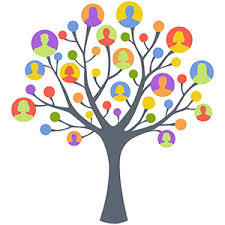 PENDIDIKAN
Upaya penanaman pengetahuan dan nilai
Dilaksanakan dalam proses pembelajaran
Perubahan tingkah laku manusia
1. UPAYA PENANAMAN PENGETAHUAN & NILAI
Pendidikan dengan pembelajaran informal  keluarga
 Pendidikan dengan pembelajaran formal  sekolah
 Pendidikan dengan pembelajaran nonformal  masyarakat
2. PROSES PEMBELAJARAN
Kombinasi yang tersusun atas unsur manusiawi, material, fasilitas/ perlengkapan, prosedur
3. PERUBAHAN TINGKAH LAKU
Cara berpikir, bertindak (individu)
 Perubahan sosial dan budaya (masyarakat)
 Pembangunan bangsa (negara)
PEMBELAJARAN FORMAL - DI SEKOLAH
Pada dasarnya merupakan proses aktivitas yang dilakukan secara tertata dan teratur, berjalan secara logis dan sistematis mengikuti aturan-aturan yang telah disepakati sebelumnya (sistem pembelajaran).
Setiap kegiatan pembelajaran bukan merupakan proyeksi keinginan dari guru secara sebelah pihak, akan tetapi merupakan perwujudan dari berbagai keinginan yang dikemas dalam suatu kurikulum.
APA SIH 
KURIKULUM ITU?
Rencana 
(Desain)
Tujuan penyelenggaraan satuan pendidikan / sistem pendidikan
Tujuan Kurikulum
KURIKULUM
Susunan bahan kajian dan pelajaran
Pengaturan
Isi
Seperangkat rencana dan pengaturan mengenai tujuan, isi dan bahan pelajaran serta cara yang digunakan sebagai pedoman penyelenggaraan belajar mengajar untuk mencapai tujuan pendidikan tertentu
Materi pelajaran yg disampaikan dlm proses belajar-mengajar
Bahan pelajaran
Cara
Bentuk kegiatan belajar-mengajar
BERBAGAI KURIKULUM DI INDONESIA
Kurikulum 1975 – 1981 (Perintis)
Kurikulum 1981 – 1988 
Kurikulum 1994 CBSA
Kurikulum 2004 KBK
Kurikulum 2006 KTSP
Kurikulum 2013
KURIKULUM 2013
Pola pembelajaran yang berpusat pada guru menjadi pembelajaran berpusat pada peserta didik
Pola pembelajaran satu arah (interaksi guru-peserta didik) menjadi pembelajaran interaktif (interaktif guru-peserta didik-masyarakat-lingkungan alam, sumber/media lainnya)
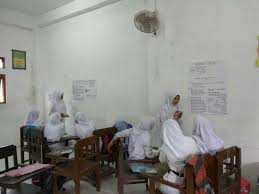 KURIKULUM 2013
Pola pembelajaran terisolasi menjadi pembelajaran secara jejaring (peserta didik dapat menimba ilmu dari siapa saja dan dari mana saja yang dapat dihubungi serta diperoleh melalui internet)
Pola pembelajaran pasif menjadi pembelajaran aktif-mencari (pembelajaran siswa aktif mencari semakin diperkuat dengan model pembelajaran pendekatan sains)
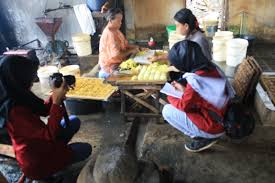 KURIKULUM 2013
5. Pola belajar sendiri menjadi belajar kelompok (berbasis tim) pola pembelajaran alat tunggal menjadi pembelajaran berbasis alat multimedia
6. Pola pembelajaran berbasis massal menjadi kebutuhan pelanggan (users) dengan memperkuat pengembangan potensi khusus yang dimiliki setiap peserta didik
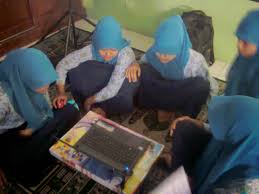 KURIKULUM 2013
7. Pola pembelajaran ilmu pengetahuan tunggal (monodiscipline) menjadi pembelajaran ilmu pengetahuan jamak (multidisciplines)
8. Pola pembelajaran pasif menjadi pembelajaran kritis.
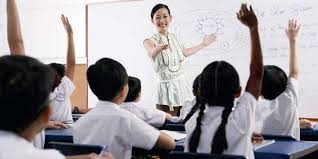 LALU BAGAIMANA KURIKULUM 
PEMBELAJARAN SOSIOLOGI?
MENGAPA SOSIOLOGI DIAJARKAN DI SEKOLAH?
Tidak lepas dari pentingnya pembelajaran ilmu sosial
Memberi pemahaman terkait kehidupan sosial individu di tingkat keluarga, kelompok, masyarakat
Mempersiapkan peserta didik untuk berkontribusi di masyarakat
Meningkatkan kemampuan untuk terlibat aktif sebagai warga negara dan mempengaruhi pilihan sosial dan politik
Disebutkan dalam kurikulum (Sistem Pendidikan Nasional)
KURIKULUM PEMBELAJARAN SOSIOLOGI
Mengikuti perkembangan dari kurikulum yang ditetapkan oleh Sistem Pendidikan Nasional
Mengembangkan 2 aspek pembelajaran (langsung dan tidak langsung)
KARAKTERISTIK PEMBELAJARAN SOSIOLOGI
PEMBELAJARAN LANGSUNG
	 Proses pembelajaran langsung merupakan proses yang mengembangkan pengetahuan, kemampuan berpikir dan keterampilan psikomotorik melalui interaksi langsung dengan sumber belajar yang telah dirancang dalam kegiatan pembelajaran. 

PEMBELAJARAN TIDAK LANGSUNG
	 Mencakup proses pendidikan yang terjadi selama proses pembelajaran langsung tetapi tidak dirancang dalam kegiatan khusus dan berkenaan dengan pengembangan nilai dan sikap
Interaksi langsung peserta didik dalam pembelajaran menjadi satu komponen yang tidak dapat ditinggalkan karena pada proses pembelajaran Kurikulum 2013 menekankan pada telaah ilmiah (scientifik). 
Sumber belajar dapat diperoleh melalui media, bahan ajar atau sumber belajar langsung di lapangan.
REALITAS DI SEKOLAH ?
Siswa sering meremehkan karena merasa bahwa sosiologi merupakan mata pelajaran yang mudah
Nilai mata pelajaran sosiologi selalu berada diperingkat bawah apabila dibandingkan dengan mata pelajaran lain yang sama-sama di ujikan
ANALISIS
mata pelajaran sosiologi membosankan
penyampaian materi sosiologi lebih kearah kognitif hapalan dibanding konstruktif membangun konsep
penyampaian materi dilakukan secara monoton dengan ceramah
terbatasnya strategi pembelajaran yang digunakan guru dalam pembelajaran sosiologi
BAGAIMANA CARA BELAJAR SOSIOLOGI?
Disiplin ilmu yang mengkaji masyarakat
Realitas di masyarakat menjadi sumber belajar yang sangat relevan 
Kemampuan adaptif dari peserta didik dan guru sangat dibutuhkan dalam memahami berbagai perkembangan yang ada di masyarakat
Untuk mendekatkan realitas di lingkungan sosial dengan proses belajar mengajar di kelas, media pembelajaran menjadi faktor yang cukup berperan dalam pembelajaran sosiologi.
Media pembelajaran yang menarik dan inovatif menjadi alternatif
PEMBELAJARAN SOSIOLOGI BERKUALITAS
PESERTA DIDIK 
	- subjek pembelajar yang berkontribusi dalam proses pembelajaran,
	- dipengaruhi motivasi individual dan kemampuan diri 
	- faktor lain yang berasal dari lingkungan

GURU
	- pembentuk dan evaluator
	- bersikap dan bertindak profesional dalam proses pembelajaran
GURU SOSIOLOGI BERKUALITAS
Performa menarik
Penguasaan materi
Penyampaian secara efektif, efisien, menyenangkan
Memiliki & menguasai variasi mengajar (strategi)
Melakukan evaluasi
Melakukan refleksi
PEMBELAJARAN MENYENANGKAN
Materi tersampaikan
Peserta didik memahami
Peserta didik menikmati pembelajaran
Peserta didik mengaplikasikaan keilmuan & nilai dalam kehidupan
MENGAPA MEDIA PEMBELAJARAN?
Merupakan bagian yang tidak terpisahkan dari proses belajar mengajar sebagai sumber belajar
	 menggambarkan fenomena masyarakat
	 mendekatkan realitas di masyarakat
MENGAPA MEDIA PEMBELAJARAN?
Perkembangan ilmu pengetahuan dan teknologi
	 Proses belajar mengajar di sekolah setidaknya dapat menyesuaikan perkembangan diantaranya media pembelajaran
	 Mendorong upaya pembaruan dalam pemanfaatan media pembelajaran sebagai sumber belajar siswa
	 Peserta didik yang dihadapi guru saat ini merupakan generasi yang dekat dengan hal tersebut